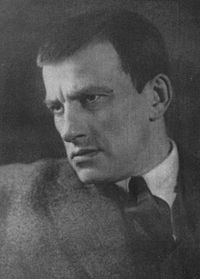 Маяковский Владимир Владимирович (7 июля 1894 года-14 апреля 1930)
Биография
Владимир Маяковский родился в селе Багдади в Грузии (Российская империя) в семье Владимира Константиновича Маяковского (1857—1906), служившего лесничим третьего разряда в Эриванской губернии, с 1889 в Багдадском лесничестве. Мать поэта, Александра Алексеевна Павленко (1867—1954), из рода кубанских казаков, родилась на Кубани. Также у него было две сестры: Людмила (1884—1972) и Ольга (1890—1949) и брат Константин, который умер в трёхлетнем возрасте от скарлатины. В родословной Маяковского — писатель Григорий Данилевский, который в свою очередь имел общие родственные корни с семьями А. С. Пушкина и Н. В. Гоголя. В 1902 году Маяковский поступил в гимназию в Кутаиси. В июле 1906 года от заражения крови умер его отец после того, как уколол палец иголкой, сшивая бумаги. С тех пор Маяковский терпеть не мог булавок и заколок.

После похорон отца Маяковский вместе с матерью и сёстрами переехал в Москву, где поступил в IV класс 5-ой классической гимназии (ныне московская школа № 91), где учился в одном классе с братом Б. Л. Пастернака Шурой. В марте 1908 года был исключён из V класса за неуплату.

Первое «полустихотворение» Маяковский напечатал в нелегальном журнале «Порыв», который издавался Третьей гимназией. По его словам, «получилось невероятно революционно и в такой же степени безобразно».
В Москве Маяковский познакомился с революционно настроенными студентами, начал увлекаться марксистской литературой, в 1908 году вступил в РСДРП(б). Был пропагандистом в торгово-промышленном подрайоне, трижды арестовывался. В тюрьме он «скандалил», поэтому его часто переводили из части в часть: Басманная, Мещанская , Мясницкая и, наконец, Бутырская тюрьма, где он провёл 11 месяцев в одиночной камере № 103.

В тюрьме в 1909 году Маяковский снова стал писать стихи, но был недоволен написанным.
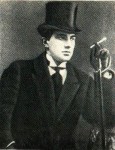 Из тюрьмы он освободился в январе 1910 года как несовершеннолетний. После освобождения он вышел из партии. В 1918 году писал в автобиографии: «Отчего не в партии? Коммунисты работали на фронтах. В искусстве и просвещении пока соглашатели. Меня послали б ловить рыбу в Астрахань».

      Маяковский обучался в подготовительном классе Строгановского училища, в студиях художников С. Ю. Жуковского и П. И. Келина. В 1911 году поступил в Московское училище живописи, ваяния и зодчества — единственное место, куда приняли без свидетельства о благонадёжности. Познакомившись с Давидом Бурлюком, основателем футуристической группы «Гилея», вошёл в поэтический круг и примкнул к кубофутуристам. Первое опубликованное стихотворение называлось «Ночь» (1912), оно вошло в футуристический сборник «Пощёчина общественному вкусу».
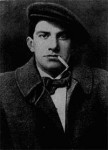 В 1913 году вышел первый сборник Маяковского «Я» (цикл из четырёх стихотворений). Он был написан от руки, снабжён рисунками Василия Чекрыгина и Льва Жегина и размножен литографическим способом в количестве 300 экземпляров. В качестве первого раздела этот сборник вошёл в книгу стихов поэта «Простое как мычание» (1916). Также его стихи появлялись на страницах футуристских альманахов «Молоко кобылиц», «Дохлая луна», «Рыкающий Парнас» и др., начали печататься в периодических изданиях.

       В этом же году поэт обратился к драматургии. Была написана и поставлена программная трагедия «Владимир Маяковский». Декорации для неё писали художники из «Союза молодёжи» П. Н. Филонов и И. С. Школьник, а сам автор выступил режиссёром и исполнителем главной роли.
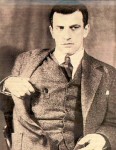 В феврале 1914 года Маяковский и Бурлюк были исключены из училища за публичные выступления. В 1914—1915 годах Маяковский работал над поэмой «Облако в штанах». После начала Первой мировой войны вышло стихотворение «Война объявлена». В августе Маяковский решил записаться в добровольцы, но ему не позволили, объяснив это политической неблагонадёжностью.

        В июле 1915 года поэт познакомился с Лилей Юрьевной и Осипом Максимовичем Бриками. В 1915—1917 годах Маяковский проходил военную службу в Петрограде в автошколе. Солдатам печататься не разрешали, но его спас Осип Брик, который выкупил поэмы «Флейта-позвоночник» и «Облако в штанах» по 50 копеек за строку и напечатал. Антивоенная лирика: «Мама и убитый немцами вечер», «Я и Наполеон», поэма «Война и мир» (1915). Обращение к сатире. Цикл «Гимны» для журнала «Новый Сатирикон» (1915). 1917 год — «Революция. Поэтохроника».

         Маяковский снимался в фильмах по собственным сценариям. В августе 1917 года задумал написать «Мистерию Буфф», которая была закончена 25 октября 1918 года и поставлена к годовщине революции.
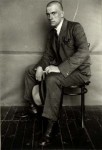 17 декабря 1918 года поэт впервые прочёл со сцены Матросского театра стихи «Левый марш». В марте 1919 года он переезжает в Москву, начинает активно сотрудничать в РОСТА (1919—1921), оформляет (как поэт и как художник) для РОСТА агитационно-сатирические плакаты .В 1919 году вышло первое собрание сочинений поэта — «Всё сочинённое Владимиром Маяковским. 1909—1919». В 1918—1919 годах выступает в газете «Искусство коммуны». Пропаганда мировой революции и революции духа. В 1920 году закончил писать поэму «150 000 000», в которой отражена тема мировой революции.

         В 1918 году Маяковский организовал группу «Комфут» (коммунистический футуризм), в 1922 году — издательство МАФ (Московская ассоциация футуристов), в котором вышло несколько его книг. В 1923 году организовал группу ЛЕФ (Левый фронт искусств), толстый журнал «ЛЕФ» (в 1923—1925 годах вышло семь номеров). Активно печатались Н. Асеев, Б. Пастернак, О. Брик, Б. Арватов, Н. Чужак, С. Третьяков, М. Левидов, В. Шкловский и др. Пропагандировал лефовские теории производственного искусства, социального заказа, литературы факта. В это время издаются поэмы «Про это» (1923), «Рабочим Курска, добывшим первую руду, временный памятник работы Владимира Маяковского» (1923) и «Владимир Ильич Ленин» (1924).
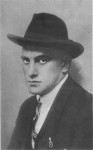 Годы гражданской войны Маяковский считает лучшим временем в жизни, в поэме «Хорошо!» благополучного 1927 года ностальгические главы.

         В 1922—1923 годах в ряде произведений продолжал настаивать на необходимости мировой революции и революции духа — «IV интернационал», «Пятый интернационал», «Моя речь на генуэзской конференции» и др.

       В 1922—1924 годах Маяковский совершил несколько поездок за границу — Латвия, Франция, Германия; писал очерки и стихи о европейских впечатлениях: «Как работает республика демократическая?» (1922); «Париж (Разговорчики с Эйфелевой башней)» (1923) и ряд других. В 1925 году состоялось самое длительное его путешествие: поездка по Америке. Маяковский посетил Гавану, Мехико и в течение трёх месяцев выступал в различных городах США с чтением стихов и докладов. Позже были написаны стихи (сборник «Испания. — Океан. — Гавана. — Мексика. — Америка».) и очерк «Моё открытие Америки». В 1925—1928 годах он много ездил по Советскому Союзу, выступал в самых разных аудиториях. В эти годы поэт опубликовал такие произведения, как «Товарищу Нетте, пароходу и человеку» (1926); «По городам Союза» (1927); «Рассказ литейщика Ивана Козырева…» (1928).
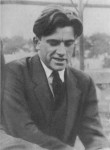 В 1922—1926 годах активно сотрудничал в «Известиях», в 1926—1929 годах — в «Комсомольской правде». Печатался в журналах: «Новый мир», «Молодая гвардия», «Огонёк», «Крокодил», «Красная нива» и др. Работал в агитке и рекламе, за что подвергался критике Б. Пастернака, В. Катаева, М. Светлова.

       В 1927 году восстановил журнал ЛЕФ под названием «Новый ЛЕФ». Всего вышло 24 номера. Летом 1928 года Маяковский разочаровался в ЛЕФе и ушёл из организации и журнала. В этом же году он начал писать свою личную биографию «Я сам». С 8 октября по 8 декабря — поездка за границу, по маршруту Берлин — Париж. В ноябре вышел в свет I и II том собрания сочинений.

       Сатирические пьесы «Клоп» (1928) и «Баня» (1929) были поставлены В. Мейерхольдом. Сатира поэта, особенно «Баня», вызвала травлю со стороны рапповской критики. В 1929 году поэт организовал группу «РЕФ», но уже в феврале 1930 года ушёл из неё, вступив в РАПП.

       Многие исследователи творческого развития Маяковского уподобляют его поэтическую жизнь пятиактному действу с прологом и эпилогом. Роль своего рода пролога в творческом пути поэта сыграла трагедия «Владимир Маяковский» (1913), первым актом стали поэмы «Облако в штанах» (1914—1915) и «Флейта-позвоночник» (1915), вторым актом — поэмы «Война и мир» (1915—1916) и «Человек» (1916—1917), третьим актом — пьеса «Мистерия-буфф» (первый вариант — 1918, второй — 1920—1921) и поэма «150 000 000» (1919—1920), четвёртым актом — поэмы «Люблю» (1922), «Про это» (1923) и «Владимир Ильич Ленин» (1924), пятым актом — поэма «Хорошо!» (1927) и пьесы «Клоп» (1928—1929) и «Баня» (1929—1930), эпилогом — первое и второе вступления в поэму «Во весь голос» (1928—1930) и предсмертное письмо поэта «Всем» (12 апреля 1930 года). Остальные произведения Маяковского, в том числе многочисленные стихотворения, тяготеют к тем или иным частям этой общей картины, основу которой составляют крупные произведения поэта.
В своих произведениях Маяковский был бескомпромиссен, поэтому и неудобен. В произведениях, написанных им в конце 1920-х годов, стали возникать трагические мотивы. Критики называли его лишь «попутчиком», а не «пролетарским писателем», каким он себя хотел видеть. В 1929 году он пытался провести выставку, посвящённую 20-летию его творчества, но ему всячески мешали. Личная жизнь поэта тоже обострилась.

       Именно эти причины могли привести к тому, что 14 апреля 1930 года в 10:15 утра Маяковский покончил с собой, выстрелом в сердце из револьвера. Это произошло в Москве, в доме № 3 по Лубянскому проезду, кв. № 12. Очевидно, это было самоубийство. Однако, вопреки посмертной просьбе самого поэта «В том, что умираю, не вините никого, и, пожалуйста, не сплетничайте. Покойник этого ужасно не любил», продолжаются спекуляции вокруг его смерти.
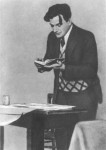 Это можно доказать следующим образом: Маяковский был левшой, а выстрелил он с правой руки в область сердца, теоретически это представить сложно. Часто высказывается версия об убийстве, однако дополнительные официальные экспертизы и расследования каких-либо неоспоримых доказательств этой версии не обнаружили. Авторство предсмертной записки рядом исследователей ставится под сомнение. По опубликованным данным В. Скорятина, Лиля Брик, указанная как один из наследников в этой записке, была агентом ОГПУ.

       С 15 по 17 апреля через зал Клуба писателей, где был выставлен гроб с телом поэта, прошло сто пятьдесят тысяч человек. 17 апреля состоялся траурный митинг и похороны.
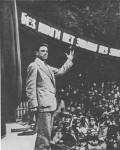 Маяковский в кинематографе
В 1918 году Маяковский написал сценарий для фильма «Не для денег родившийся»по мотивам романа Джека Лондона «Мартин Иден». Поэт сам сыграл главную роль Ивана Нова. Не сохранилось ни одной копии этого фильма.
1918 год — Барышня и хулиган. Режиссёры фильма Владимир Маяковский и Евгений Славинский. В основе сюжета рассказ Эдмонда д’Амичиса «Учительница рабочих». Сценарий Владимира Маяковского, в главной роли он же.
1970 год — Барышня и хулиган, телефильм-балет на основе сценария 1918 года режиссёра Аполлинария Дудко.
1975 год — Маяковский смеётся, или Клоп-75. Фильм-коллаж режиссёра Сергея Юткевича снят по пьесе «Клоп» и сценарию «Позабудь про камин» Владимира Маяковского.
Увековечение памяти
В 1958 году на площади Маяковского (ныне Триумфальная площадь) в Москве поэту был установлен памятник. На этой же площади находится восточный (старый) вестибюль станции метро «Маяковская». В столице также есть переулок Маяковского, названный так в 1935 году.
Станция метро «Маяковская» есть и в Петербургском метрополитене.
В 1937 году была создана Библиотека-музей В. В. Маяковского в Москве, в 1968 году она преобразована в Государственный музей В. В. Маяковского.
Улица Маяковского — распространённое название улиц в РФ и многих бывших странах СССР.
В 1983 году в Киеве именем Владимира Маяковского назван проспект (жилой массив Троещина, Деснянский район).
В 1997 году была учреждена «Всероссийская литературная премия имени В. В. Маяковского».
14 апреля 2005 года фирмой «АнТроп» был выпущен альбом-трибьют «Живой Маяковский» — диск с песнями на его стихи, музыку к которым сочинили современные музыканты. 19 июля 2008 года в свет вышел второй диск.
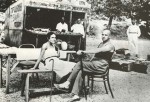 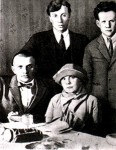 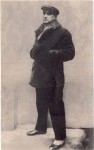 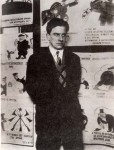 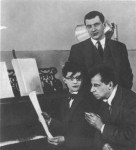 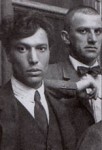 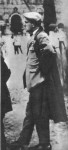 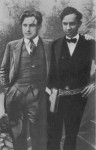 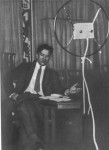 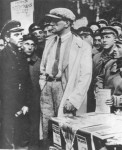 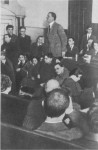 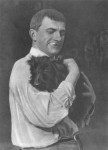 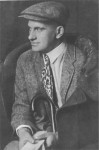 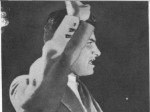 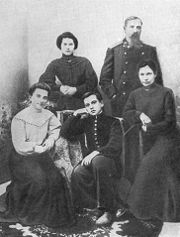 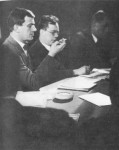 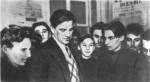